Pay-for-Use Demo
Roksana Dobrzańska, Tomasz Szepieniec
ACC Cyfronet AGH, Poland
Pay-for-Use PoC: Initial Business Scenario
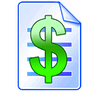 1. Publishes Services
2. Searches
Service / Price List
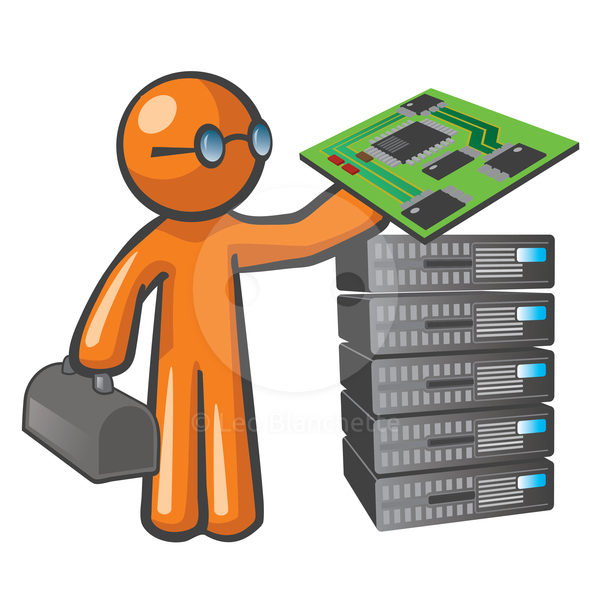 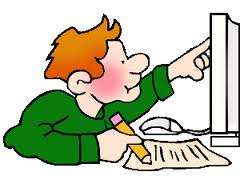 11. Makes payment
3. Selects / Submits Request
4. Agrees SLA
10. Provides Invoice & Reports
7. Allocates
Capacity
8. Adds Users / 9. Uses Services
Service Provider
Customer
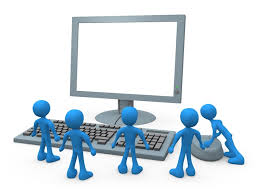 5. Informs About New Customer
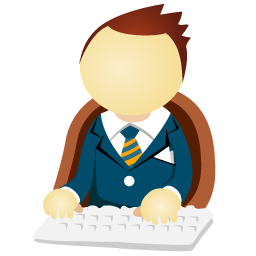 6. Informs VO
Virtual Organization
Broker
EGI Business Development – Innovating with SMEs Session – EGI Conf’15
10 Nov 2015 - Bari
[Speaker Notes: In order to optimize the resources, we started by creating a general scenario from providing prices, accounting for them, etc. so we can easily identified what tool we already had that could be used, and what changes or development would be needed.
Currently, the broker plays a support role, but…]
Pay-for-Use PoC: Demonstation Scenario
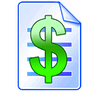 1. Publishes Services
2. Searches
Service Offers(Resource Pools)
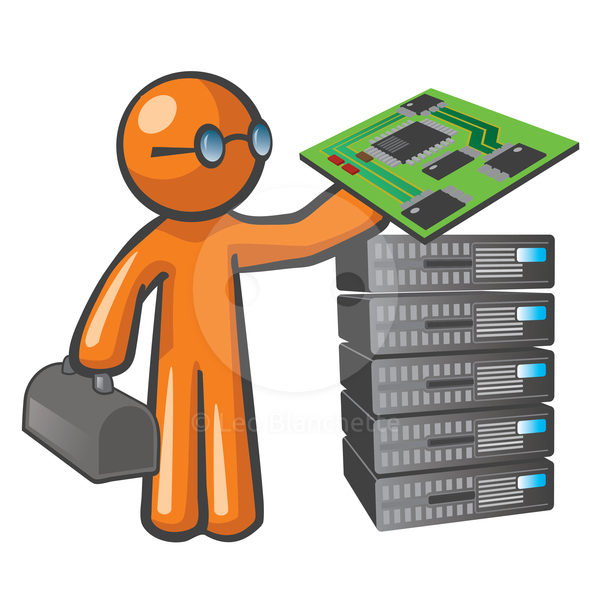 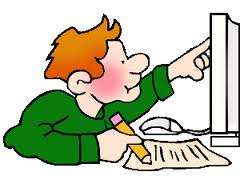 3. Selects / Submits Request
4. Agrees SLA
Service Providers
Customer
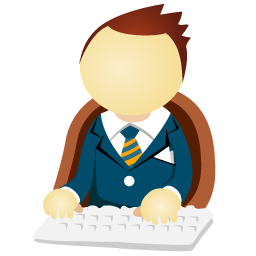 Broker
Facilitates process and 
support both Customer and Service Providers
EGI Business Development – Innovating with SMEs Session – EGI Conf’15
10 Nov 2015 - Bari
[Speaker Notes: In order to optimize the resources, we started by creating a general scenario from providing prices, accounting for them, etc. so we can easily identified what tool we already had that could be used, and what changes or development would be needed.
Currently, the broker plays a support role, but…]
EGI Pay-for-Use:Princing scheme
Pay-as-you-go
Agreed price for a unit of resource (CPU-hours, GB-days)
Executive price should be taken from usage records.
Limits for the resource usage applies.
Fixed price for a contract
Agreed price for total contract.
Executive price is fixed and not related to actual usage.
Limits for the resource usage applies 
Mix of two above 
Both fixed price for the contract and price for a unit are agreed.
Executive price is sum of pay-as-you-go and fixed-price for a contract.

For all prices VAT applies based on rate specified in request (based on customer country).
EGI Business Development – Innovating with SMEs Session – EGI Conf’15
10 Nov 2015 - Bari
Try the service: e-grant.egi.eu/v2/Feedback to: t.szepieniec@cyfronet.pl
[Speaker Notes: Happy to take any questions.]